13 August 2018 T-storm Event:
Severe Weather Avoidance Plans (SWAP) enacted for Washington Air Route Traffic Control Center (ARTCC) airspace (ZDC)
Presented by:
Sean Campbell
ZDC Center Weather Service Unit Meteorologist
Pre-Event Highlights
0900Z: Arrive at work, assess thunderstorm (TS) potential, create Pre-Duty Weather Briefing (PDWB) with TS slides

NLT 0945Z: Post PDWB

Every 2 hrs (0945Z…), Mar – Oct: Collaborate 4-8 hr Traffic Flow Management Convective Forecast (TCF) for National Airspace System (NAS) with Aviation Weather Center (AWC)

1100Z: Brief TS potential to ZDC ops leaders at Stand-Ups

NLT 1230Z: Coordinate International Arrival/Departure Gate
TS Forecast with Boston ARTCC CWSU

NLT 1430Z: Send ZDC SWAP statement to ZDC Traffic Mgmt Unit (TMU) and Supervisory Traffic Management Coordinator (STMC)

Update STMC, TMU, ops leaders as necessary
SWAP Statement Example (13 August 2018)
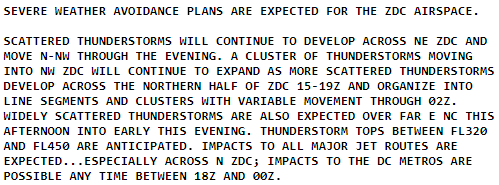 TCF Graphic Example: 1500Z 13 August 2018
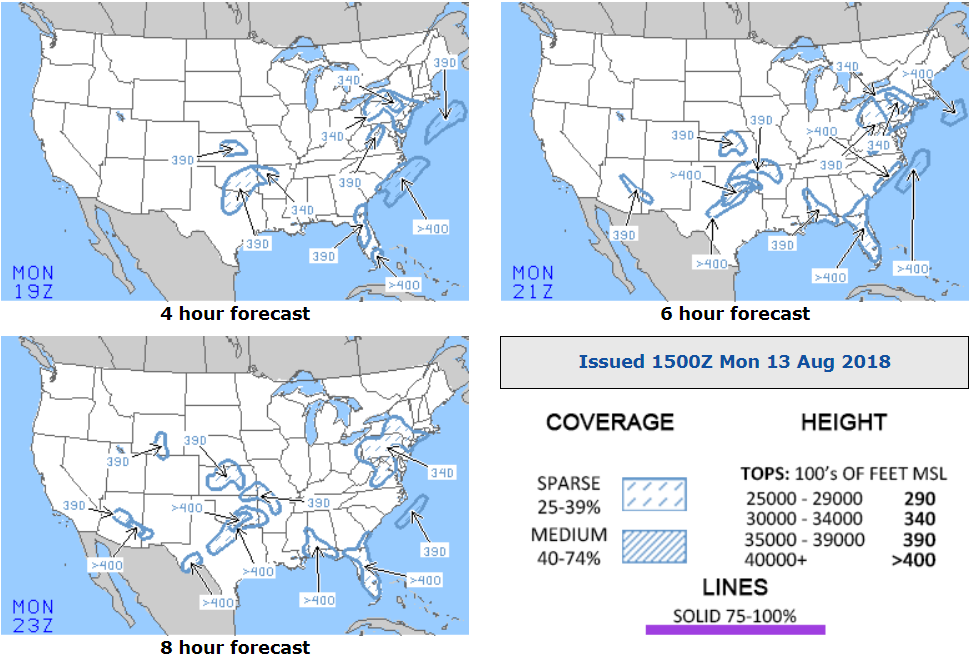 1500Z 13 August 2018 TCF Graphics (zoomed in)
4 hr forecast (1900Z)
6 hr forecast (2100Z)
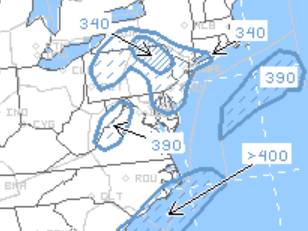 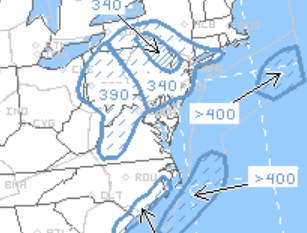 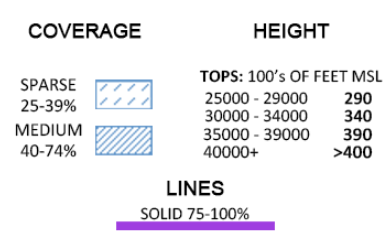 Consolidated Storm Prediction for Aviation (CoSPA) images
(courtesy of MIT Lincoln Labs)
2000Z 13 Aug 18
1900Z 13 Aug 18
2100Z 13 Aug 18
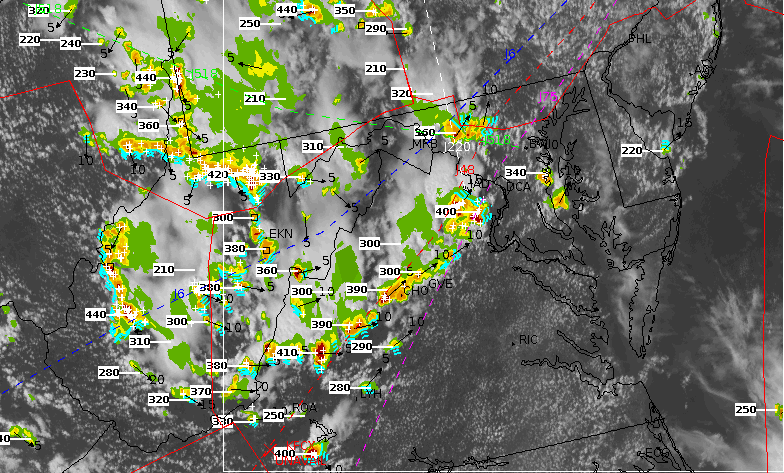 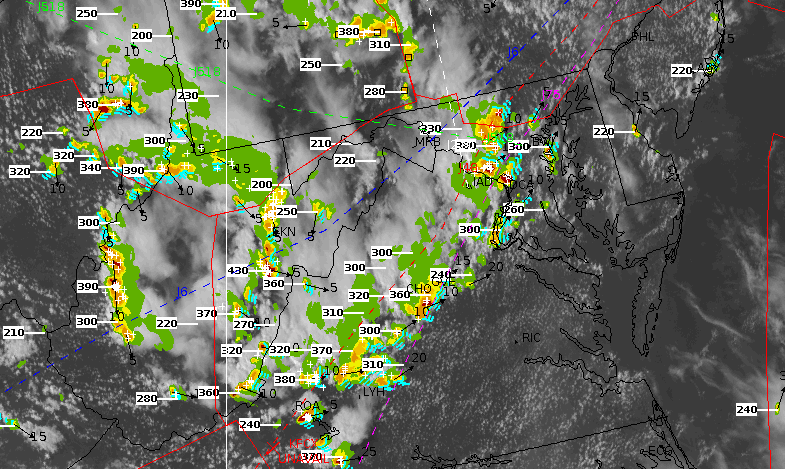 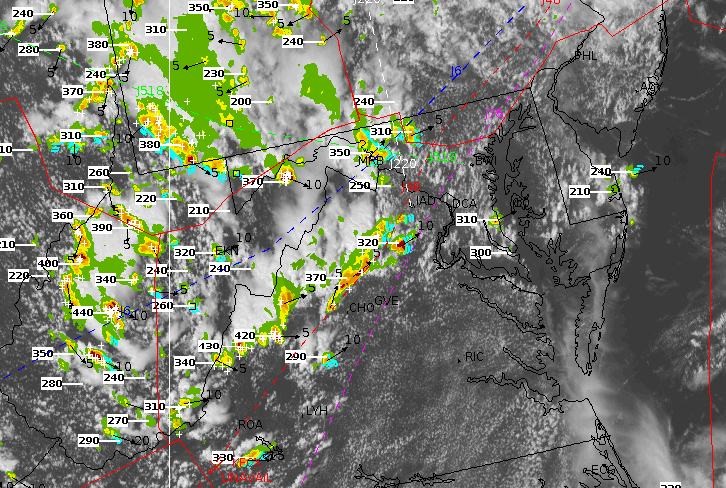 Select Impacts
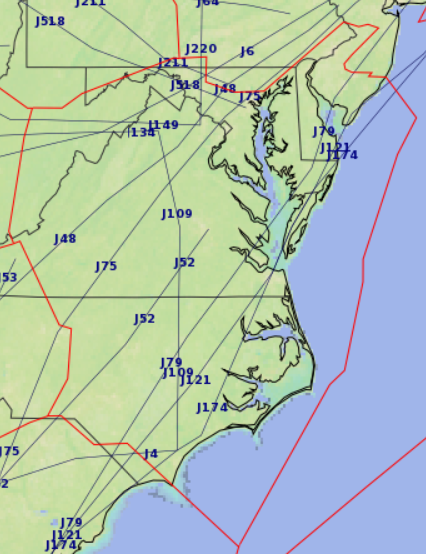 J220
1702Z: ZNY stopped J220 until 14/0000Z

1725Z: J518 stopped until 1900Z 

1841Z: J6 stopped until 2100Z
1900Z: J48 stopped until 2100Z

1918Z: J75 stopped until 2100Z

1940Z – 2038Z & 2144Z – 2240Z: IAD Ground Stops

1942Z – 2044Z: DCA Ground Stop

1946Z – 2047Z: BWI Ground Stop
J518
J48
J6
J75
Thanks!

Questions?
References:
FAA Northeast Recap Logs (available upon request)
AWC TCF website: https://www.aviationweather.gov/tcf
AWC website: https://www.aviationweather.gov/
Massachusetts Institute of Technology Lincoln Labs CoSPA: https://cospa.wx.ll.mit.edu/